ATAI
Advanced Techniqueof  Artificial Intelligence
ATAI
ChongqingUniversity	AdvancedTechniqueof
of Technology	Artificial Intelligence
Chongqing University of
Technology
Chongqing University	ATAI
of Technology	Advanced Techniqueof
Artificial Intelligence
Chongqing University of Technology
Chongqing University of Technology
Multimodal Representation Learning by Alternating Unimodal Adaptation
Multimodal Representation Learning by Alternating Unimodal Adaptation
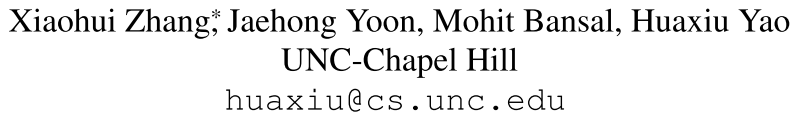 Code:None
—— CVPR 2024
Reported by Tingting Zhang
1
ATAI
AdvancedTechniqueof
Artificial Intelligence
ATAI
ChongqingUniversity	AdvancedTechniqueof
of Technology	Artificial Intelligence
ChongqingUniversity  of Technology
Motivation
Limitations of joint optimization: 

(1) Modality Laziness: Some modalities are more dominant than others, so the model will optimize for these dominant modalities and tend to ignore others, resulting in suboptimal performance.

(2) Critical modality data may be missing depending on the conditions during the data collection phase.
[Speaker Notes: 在多模态学习场景中，某些模态比其他模态更占主导地位，因此模型将优化这些主导模态，并倾向于忽略其他模态，从而导致次优性能信息量较少的模态的优化不足，从而导致次优融合性能，因此出现了被称为模态惰性的现象。

多模态数据经常不相互纠缠或数据规模不同，导致整合困难。现实中采集的数据可能存在关键模态缺失的问题。

目前很多方法用的都是对所有模态进行联合优化（同时对所有模态的数据进行训练，使用一个整体的损失函数来联合优化各个模态的参数）
导致模态间干扰，产生模态惰性问题。
同时处理多模态数据，计算和存储需求较高，对数据的要求高。]
ATAI
AdvancedTechniqueof
Artificial Intelligence
ATAI
ChongqingUniversity	AdvancedTechniqueof
of Technology	Artificial Intelligence
ChongqingUniversity  of Technology
Overview
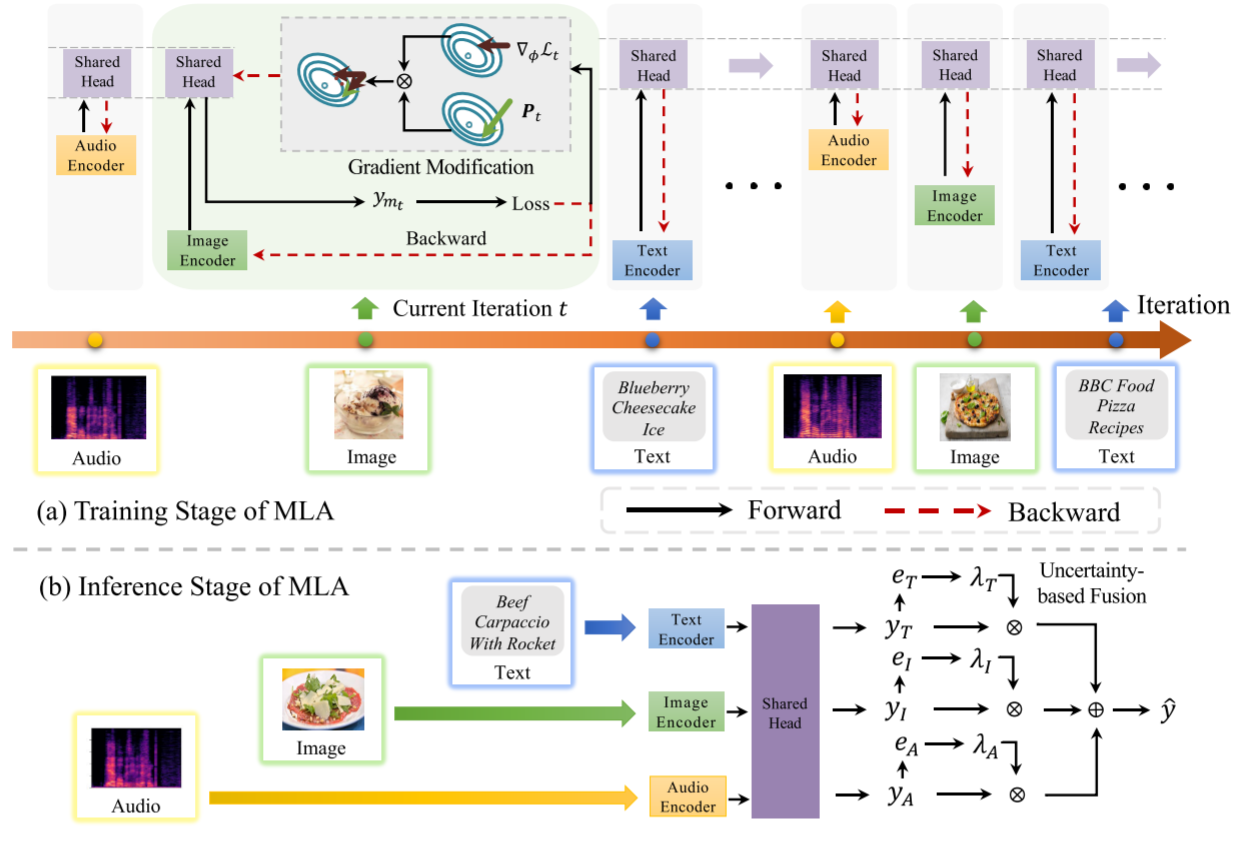 [Speaker Notes: 实现交替单模态学习，每个时间步t确定当前输入的模态mt，确保每个模态都能独立进行优化，避免模态惰性问题。

计算对应模态的数据损失

使用梯度下降更新模态特定的参数

计算梯度修改矩阵

更新共享参数

计算每个模态的预测不确定性

确定模态重要性系数 

组合所有模态的预测得到预测值]
ATAI
AdvancedTechniqueof
Artificial Intelligence
ATAI
ChongqingUniversity	AdvancedTechniqueof
of Technology	Artificial Intelligence
ChongqingUniversity  of Technology
Method
Alternating Unimodal Learning
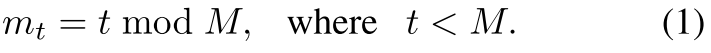 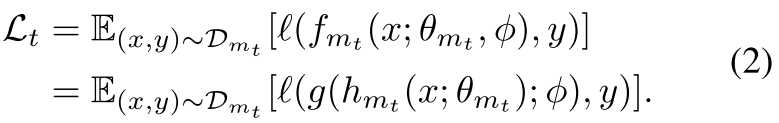 ATAI
AdvancedTechniqueof
Artificial Intelligence
ATAI
ChongqingUniversity	AdvancedTechniqueof
of Technology	Artificial Intelligence
ChongqingUniversity  of Technology
Method
Learning Cross-Modal Information without Modality Forgetting
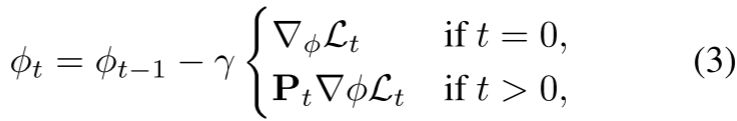 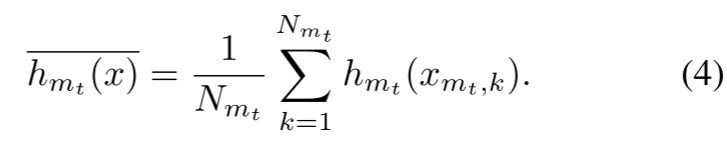 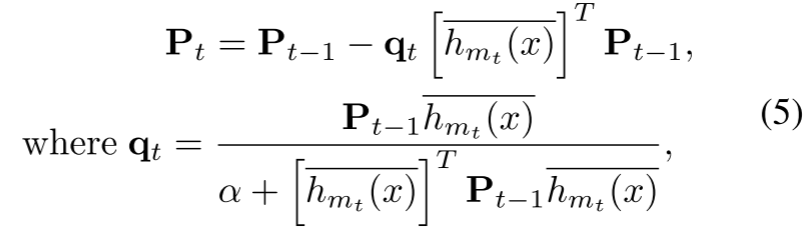 ATAI
AdvancedTechniqueof
Artificial Intelligence
ATAI
ChongqingUniversity	AdvancedTechniqueof
of Technology	Artificial Intelligence
ChongqingUniversity  of Technology
Method
Test-Time Dynamic Modality Fusion
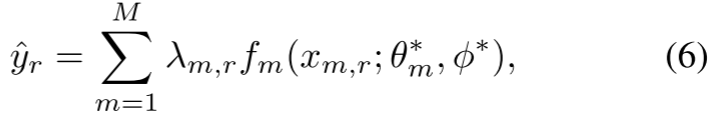 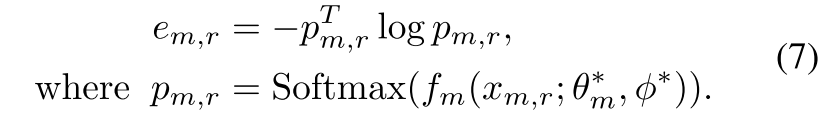 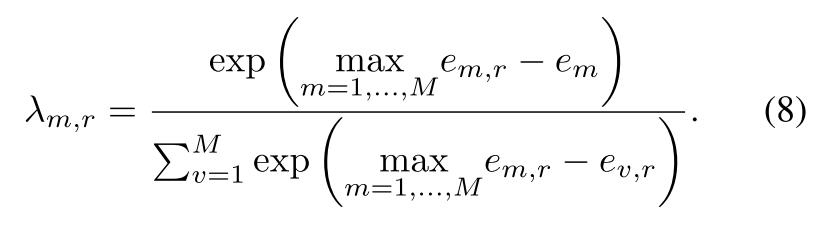 ATAI
AdvancedTechniqueof
Artificial Intelligence
ATAI
ChongqingUniversity	AdvancedTechniqueof
of Technology	Artificial Intelligence
ChongqingUniversity  of Technology
Experiments
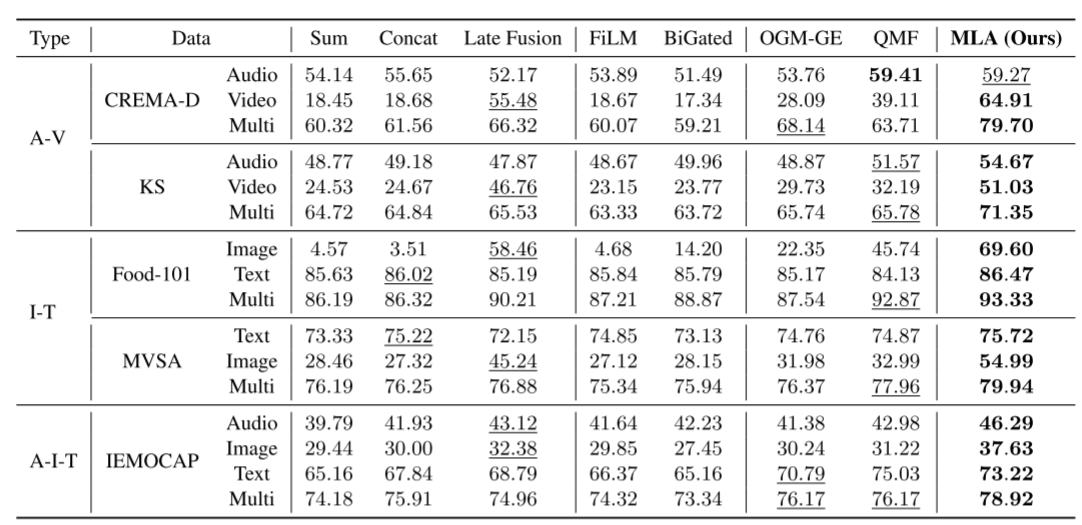 ATAI
AdvancedTechniqueof
Artificial Intelligence
ATAI
ChongqingUniversity	AdvancedTechniqueof
of Technology	Artificial Intelligence
ChongqingUniversity  of Technology
Experiments
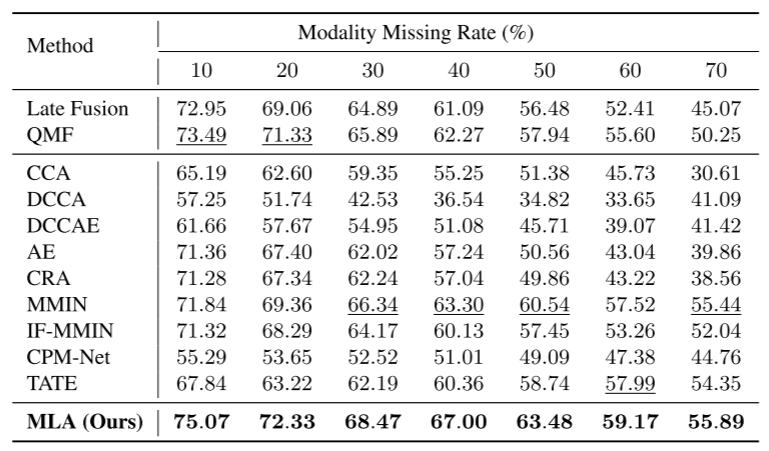 ATAI
AdvancedTechniqueof
Artificial Intelligence
ATAI
ChongqingUniversity	AdvancedTechniqueof
of Technology	Artificial Intelligence
ChongqingUniversity  of Technology
Experiments
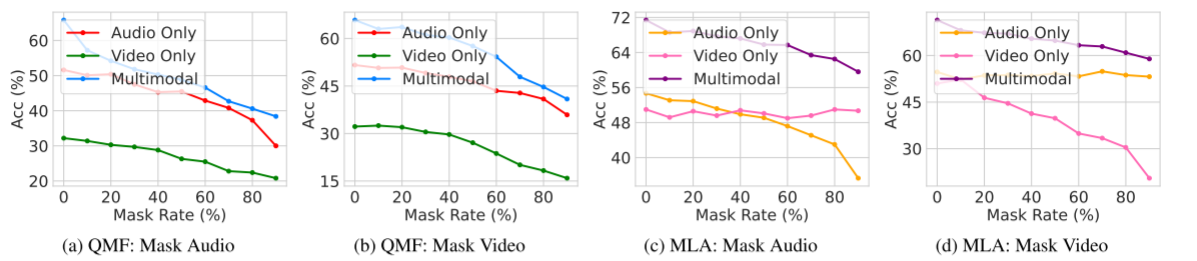 ATAI
AdvancedTechniqueof
Artificial Intelligence
ATAI
ChongqingUniversity	AdvancedTechniqueof
of Technology	Artificial Intelligence
ChongqingUniversity  of Technology
Experiments
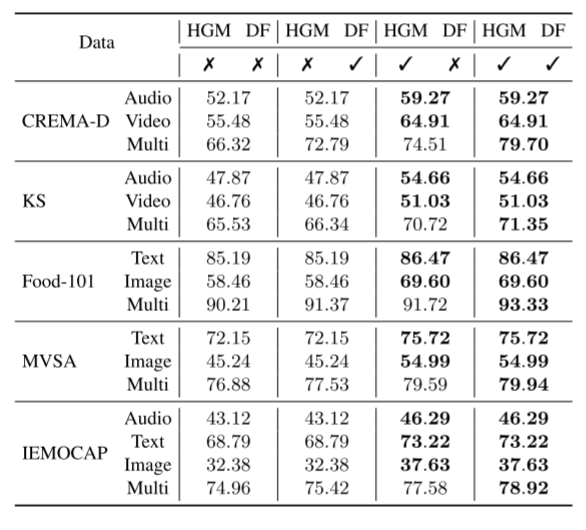 ATAI
AdvancedTechniqueof
Artificial Intelligence
ATAI
ChongqingUniversity	AdvancedTechniqueof
of Technology	Artificial Intelligence
ChongqingUniversity  of Technology
Experiments
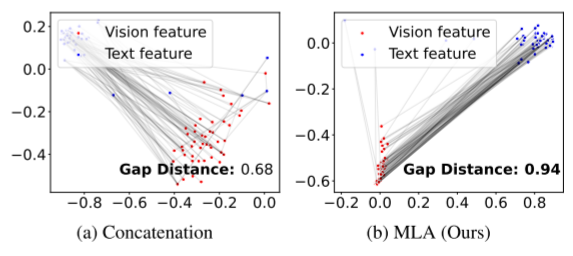 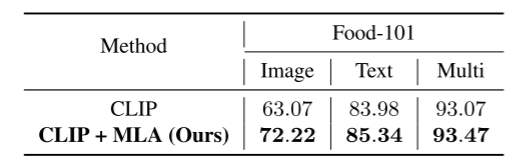 ATAI
AdvancedTechniqueof
Artificial Intelligence
ATAI
ChongqingUniversity	AdvancedTechniqueof
of Technology	Artificial Intelligence
ChongqingUniversity  of Technology
Thanks!